29-30 января 2019 г.
XIX международная научно-практическая конференция«НОВЫЕ ИНФОРМАЦИОННЫЕ ТЕХНОЛОГИИ В ОБРАЗОВАНИИ»
Формирование модели электронной информационно-образовательной среды образовательной организации
Харин А.А.
Начальник управления по развитию новых образовательных технологий
ФГБОУ ВО «МГТУ «СТАНКИН»
[Speaker Notes: Здравствуйте, уважаемые коллеги. Тема моего доклада: Формирование модели электронной информационно-образовательной среды образовательной организации. Речь пойдет об опыте МГТУ «СТАНКИН», полученном в ходе внедрения автоматизированных информационных систем на платформе 1С и не только, а также о том, какие задачи автоматизации мы считаем актуальными и перспективными для нас.]
Структура доклада
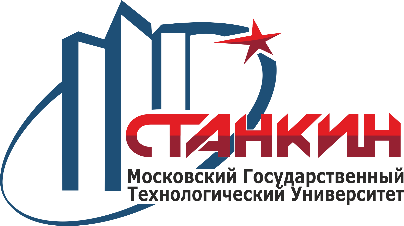 Опыт автоматизации управления процессами образовательной деятельности в ФГБОУ ВО «МГТУ «СТАНКИН»
Этапы внедрения АИС «1С: Университет ПРОФ»
Достигнутые результаты и дальнейшие перспективы автоматизации
2
[Speaker Notes: Я начну с рассказа о том нелегком опыте, который нам удалось получить в процессе внедрения различных решений для автоматизации наших процессов. Начну издалека, затем расскажу об основных этапах внедрения АИС 1С Университет, которые мы завершили к настоящему моменту, ну и в конце подведем итоги и поговорим, собственно, о перспективах и планах.]
Хронология автоматизации процессов управления ОД в МГТУ «СТАНКИН»
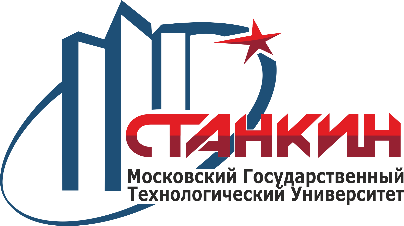 Опыт автоматизации управления процессами образовательной деятельности в ФГБОУ ВО «МГТУ «СТАНКИН»
До 2010 – «лоскутная автоматизация»
2011-2012 – неудачная попытка внедрения АИС «Universys»
2012 – начало внедрения АИС «1С: Университет ПРОФ»
Этапы внедрения АИС «1С: Университет ПРОФ»
2013 – автоматизация работы приемной комиссии
2015 – автоматизация управления студенческим составом, планирования учебного процесса, интеграция с другими АИС
2016 – автоматизация учета успеваемости и БРС
2017 – автоматизация расчета рейтинга ППС, управления общежитиями, интеграция с другими АИС
3
[Speaker Notes: Итак. В этой аудитории, я уверен, никому не нужно доказывать необходимость автоматизации процессов управления вузом, включая ОД как одно из подмножеств таких процессов. СТАНКИН начал идти по этому пути достаточно давно, но пути наступая на максимально возможное число грабель, как, наверное, многие присутствующие в зале, но, надеюсь, не все. А началось все, как водится, с лоскутной автоматизации отдельных процессов и операций силами энтузиастов в отдельных структурных подразделениях. Конечно же, в этих подразделениях родились самописные программные продукты, очень разные и не совместимые между собой. Конечно же, некоторые из них не выдержали естественного отбора, разбившись об отсутствие поддержки – наиболее распространенная проблема таких решений, но есть и другие. К началу десятых годов созрело решение о необходимости комплексного решения. Была выбрана ИС отечественной разработки с опытом внедрений и началась работа, которая проводилась в течение двух лет. В силу ряда причин внедрение этого продукта было решено прекратить. Причин много, среди них: ошибки в тактике внедрения (мы попытались с наскока автоматизировать сразу огромное количество процессов, которые, в свою очередь, не были готовы к тому, чтобы быть автоматизированными. Все это подкреплялось саботажем пользователей и недостатками самого продукта, а главное, продукт имел закрытый исходный код, и любые доработки требовали заключения сервисных контрактов. Университет был не готов адаптироваться и продолжать платить за адаптацию продукта. Тем не менее, этот процесс шел плавно, и отдельные контуры нам удалось автоматизировать. Однако у нас едва не сорвалась приемная кампания 2012 года, т.к. в течение лета многократно менялись протоколы взаимодействия с ФИС ГИА и приема, а разработчик оказался не готов к тому, чтобы оперативно выпускать обновления. В результате было решено в 2013 году проводить приемную кампанию на основе другого ПО, и выбор пал на 1С: Университет. С тех пор мы проделали большую работу по освоению этой системы и ее адаптации под себя и себя под систему. Об основных этапах, представленных на этом слайде, я расскажу подробно в течение доклада.]
Выбор платформы 1С
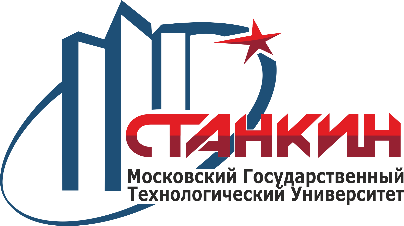 Фактическое отсутствие единой информационной системы управления процессами ОД
Необходимость оперативной передачи отчетности в федеральные информационные системы (ФИС ГИА и приема)
Необходимость повышения эффективности процессов управления образовательной деятельностью: 
Снижение управленческих рисков
Сокращение времени подготовки документов/отчётов и принятия управленческих решений
Оптимизация организационно-штатной структуры
4
[Speaker Notes: Решение в пользу продукта 1С Университет было обусловлено, в первую очередь, репутацией фирмы 1С. Кроме того, к этому времени уже имелся положительный опыт внедрений, а также, и это было ключевым фактором, положительный опыт проведения приемной кампании. То есть проблема оперативного выпуска патчей под изменчивые капризы операторов федеральных информационных систем для команды разработчиков проблемой не были.]
2013 – приемная кампания
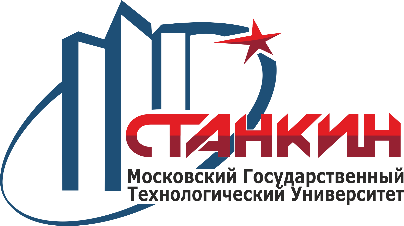 Разработчик
Автоматизация проведения приемной кампании
Обмен данными с ФИС ГИА и приема
1 – Проверка свидетельств ЕГЭ
2 – Выгрузка поданных заявлений
3 – Поддержка и оперативное обновление
3
1С: Унив.ПРОФ
Приемная кампания
Обмен данными
1
2
ФИС ГИА и приема
5
[Speaker Notes: В 2013 году мы реализовали первый небольшой проект автоматизации приемной кампании. В основном ориентировались на типовой коробочный функционал, т.к. процессы приема очень сильно зарегулированы и в общем и целом везде все похоже. Были приятно удивлены качеством поддержки, а сам продукт, вместо привычных саботажа и противодействия со стороны пользователей, стал вызывать интерес и мотивацию.]
2015 – первый этап внедрения
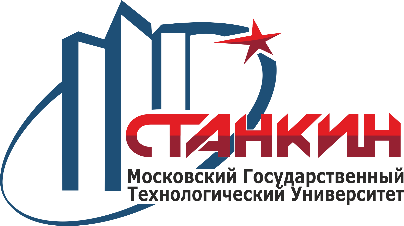 1С: Унив.ПРОФ
Автоматизация управления студенческим составом
Формирование приказов и справок
Автоматизация планирования учебного процесса, 
Интеграция 
1 – с 1С: БГУ
2 – с ЭОС Moodle
3 – с 1С: Библиотека
Планирование уч. процесса
Прием
Обмен данн.
Управление контингентом студентов
Формирование отчетов, приказов и справок
1
2
3
1С: БГУ
ЭОС Moodle
ЭБС 1С: Библио
6
[Speaker Notes: На основе положительного опыта автоматизации ПК в 2014-15 году были окончательно прекращены все работы со старой системной и продолжен процесс внедрения 1С Университет. При этом процесс внедрения мы вели с учетом прошлых ошибок, модульно и частями. В 2015 году основной задачей стала автоматизация учета контингента и сопутствующего документооборота: справок, приказов, отчетов и т.п. Это, в свою очередь, потребовало автоматизации работы с учебными планами. Параллельно вуз стал строить информационно-образовательную среду, появилась собственная ЭБС на основе 1С Библиотеки и ЭОС на основе Moodle. Вопрос в зал. Я прошу поднять руки тех, кто в вузе использует Moodle для ЭОС. И кто использует не Moodle. Спасибо! Мы используем Moodle и мы для управления этой средой сделали интеграцию 1С и Moodle. Естественно, были шероховатости, и организационные, и технические, но мы с ними справились либо смирились и двинулись дальше.]
2016 – развитие АИС
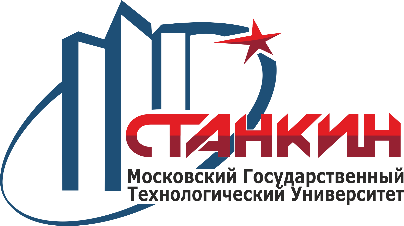 1С: Унив.ПРОФ
Учет успеваемости обучающихся и БРС
Переработка всех приказов под новую архитектуру 1С: Ун.
1 – Углубление интеграции с ЭОС Moodle
2 – Обмен данными с ФИС ФРДО
Прием
Учебн. планы
Обмен данн.
ЭОС Moodle
1
Управл. континг.
Формирование отчетов, приказов и справок
ФИС ФРДО
2
Учет успеваемости и БРС
7
[Speaker Notes: В 2016 году основным направлением стала разработка учета успеваемости обучающихся и БРС, которые в нашем вузе сильно отличаются от всех известных мне, соответственно нам пришлось этот кусок переписать под свои процессы. Кроме этого, в одном из релизов университета был полностью переработан механизм работы с приказами, так что теперь их стало можно настраивать из интерфейса предприятия. Это, конечно, очень хорошо и правильно, но нам пришлось переделать уйму того, что было сделано в 15 году. Кроме этого мы углубили интеграцию с Moodle, автоматизировав назначение на курсы/снятие с курсов в соответствии с рабочим учебным планом, хранимым в 1С, при проведении соответствующих движений контингента на стороне 1С.]
2017 – второй этап внедрения
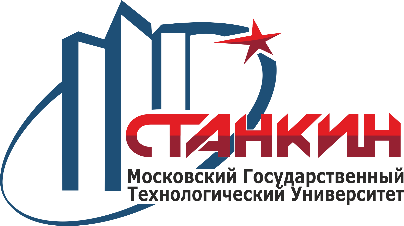 1С: Унив.ПРОФ
Автоматизация управления кампусом (общежития)
Автоматизация учета РИД и расчета рейтинга ППС
Интеграция со СКУД
Углубление интеграции с другими АИС (БГУ, ЭОС Moodle)
Прием
Учебн. планы
Обмен данн.
СКУД
Управл. континг.
Отчеты, приказы и справки
1С: БГУ
Учет успеваемости и БРС
Управление кампусом
Учет РИД и расчет рейтинга ППС и кафедр
8
[Speaker Notes: В прошлом году нам удалось автоматизировать еще ряд контуров. Основной – учет индивидуальных достижений ППС и расчет рейтинга ППС и кафедр с автоматизированным составлением соответствующей отчетности. Интегральный показатель считается по сложной формуле, включающей массу критериев, числовых коэффициентов и ограничений. Дополнительно был автоматизировано процесс заселения обучающихся в общежитие, выселения, продления договора и т.д., и весь сопутствующий документооборот. Кроме этого, мы наконец сделали обмен данными со СКУД.]
Промежуточные итоги (по состоянию на январь 2018)
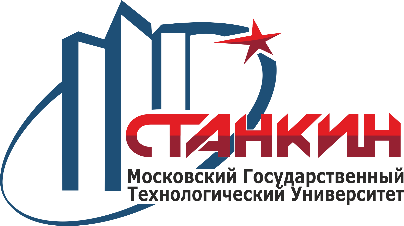 1С: Унив.ПРОФ
ФИС ГИА
Планирование учебного процесса
Приемная комиссия
ФИС ФРДО
Управление контингентом обучающихся
Учет РИД и расчет рейтинга ППС и кафедр
ЭОС Moodle
Обмен данными / интеграция
Учет успеваемости и БРС
СКУД
Управление кампусом и общежитиями
1С: Библио
Формирование отчетов, приказов и справок
1С: БГУ
9
[Speaker Notes: Таким образом, к настоящему моменту наша АИС на основе решения 1С Университет умеет следующее…]
Основные элементы IT-инфраструктуры электронной информационно-образовательной среды Университета
10
Дальнейшие перспективы автоматизации управления процессами ОД
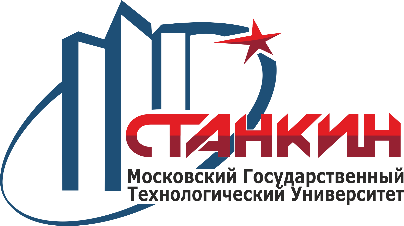 1С: Документооборот
ФИС ГИА
ФИС ФРДО
1С: Зарплата и кадры БУ
1С: Университет ПРОФ
1С: Бухгалтерия ГУ
1С: Библиотека
1С: Битрикс
Контингент
ЭОС Moodle
СКУД
11
Ближайшие планы развития АИС управления процессами ОДв МГТУ «СТАНКИН»
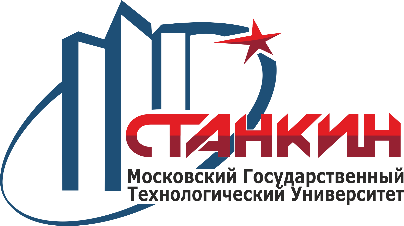 Автоматизация расчета и учета нагрузки ППС и кафедр
Автоматизация составления расписания
Информационная поддержка составления учебно-методической документации
Создание «единого окна» доступа к информационно-образовательным сервисам для обучающихся и ППС: личный кабинет, формирование электронного портфолио
Двусторонняя интеграция с другими АИС
12
Спасибо за внимание!
Харин А.А.
 
Начальник управления 
по развитию новых образовательных технологий 
ФГБОУ ВО «МГТУ «СТАНКИН»

e-mail: a.harin@stankin.ru
web: http:/stankin.ru
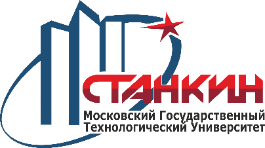